Conjoint Therapy: Effects on the problem user and affected family members
Barbara S. McCrady
Distinguished Professor Emerita
University of New Mexico, Albuquerque, NM, USA
bmccrady@unm.edu
Presented to the Addiction and the Family International Network (AFINet) Webinar Series: May 15, 2024
Overview of presentation
Family perspectives
Overview of our family-involved treatment model and outcomes
Partner verbal behavior in sessions 
How identified patient and partner verbal behaviors relate to drinking outcomes.
Summary and conclusions
A brief historical note
Professionals have long recognized the desperation of families affected by alcohol or drug problems and engaged them in the identified patient’s (IP’s) treatment
Ex: Kerr (1889) described a man whose wife was an inebriate. The man, desperate to get his wife to change, decided to cover her with black paint when she was passed out after drinking. When she awakened, Kerr reported that she thought that a terrible disease had overcome her. The husband repeated these interventions over a month’s time, after which she became sober.
These same kinds of concerns have continued to the present day, although coping methods have changed

Kerr, N. (1889). Inebriety or narcomania. Its etiology, pathology, and treatment and jurisprudence. NY: J. Selwin Tait & Sons.
Family perspectives: impact of alcohol problems on the family; Family participation in treatment
Family focus groups
Conducted focus groups with families of individuals with alcohol or other substance use disorders
How the problems had affected them 
Their thoughts about getting involved in treatment
Perceived barriers to involvement


McCrady, B. S., Wilson, A., Fink, B., Borders, A., Muñoz, R., & Fokas, K. (2019). A consumer’s eye view of family-involved alcohol treatment. Alcoholism Treatment Quarterly, 37, 43-59.
Coding family responses
Coding:
Grounded theory approach to analyzing qualitative data
Open coding by three researchers to identify preliminary codes – similar themes and categories
Four research team members coded one recording to refine themes and categories
Axial coding to finalize coding themes and categories
Double-coded all recordings
Full team resolved coder disagreements
Family focus groups: Impact of AUD/SUD on family
Negative interpersonal
“She has this tendency to be verbally abusive, even with pushing me around and stuff like that” 
Disrupted family relationships
Anger and aggression towards the family
Loss of trust
Resource drain
“In the last two years, my ex-husband and I have spent at least $10,000 . . .programs, rehabs through the city, bonding her out when she’s been drinking”
Inconvenience
“I have to come all the way over here and bring her, and that’s the problem I’m having, dealing with somebody that, how do we handle this, as a parent?”
Family focus groups: Impact of AUD/SUD on family - 2
Emotional impact
Isolation, worry
Impact on children
Attempts to control drinking
Reinforcing behaviors alternative to drinking 
Legal problems
Involuntary commitment to treatment
Setting boundaries/self-care
Family focus groups: Perceived barriers to family-involved treatment
Pragmatic challenges (time, distance, transportation)
Relational barriers
Family ambivalence
Patient ambivalence
Impact on self-concept
Avoiding discussing drinking
Family focus groups: perspectives on family-involvement in treatment
Positive interpersonal impact
“When she came home, you’d kind of at least want to talk about it, let them know that you’re there for them, and if they want to open up and talk about it that’s fine” 
Optimism about family attendance
Family members wanted to be involved, but weren’t sure the IP wanted them involved
From IP focus groups: wanted their families involved in treatment, but weren’t sure family members wanted to be involved
Alcohol behavioral couple therapy (ABCT)
CONCEPTUAL FRAMEWORK: General systems theory
Individual behavior and change can be understood at multiple levels:
Intra-individual
Proximal interpersonal relationships (family, friends)
Larger social systems (work, school, community)
Individuals in a social network have reciprocal influences on each other
CONCEPTUAL FRAMEWORK: Functional analytic
Individual behavior can be understood in terms of:
Intra-individual and environmental antecedents
Intra-individual cognitive, affective, and physiological responses
Behavioral responses
Intra-individual and interpersonal consequences that maintain the behavior
Change in behavior is motivated by:
Recognizing and wanting to decrease the delayed negative consequences of the target behavior
Wanting to increase positive rewards in their lives
Incentives from the proximal and larger social networks

McCrady, B. S., Epstein, E. E., & Holzhauer, C. (2023). Couple therapy in the treatment of alcohol problems.  In:  D. K. Snyder & J. Lebow (Eds.), Clinical handbook of couple therapy, 6th edition (pp. 554-575). Guilford Press.
What is Alcohol Behavioral Couple Therapy (ABCT)?
Focuses on the primary intimate relationship
Draws on cognitive-behavioral approaches to:
Alcohol use disorders
Distressed relationships
Includes 3 major treatment elements to:
Teach abstinence skills
Teach partner behaviors to cope with drinking and support change
Improve intimate relationship
David 
Abrams
Nora Noel
Beth Epstein
Structure of treatment
Outpatient treatment 
Stand-alone treatment
Both partners present for all sessions
Sessions are 1½ hours in length
Treatment is manual-guided
Treatment manuals
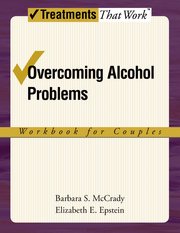 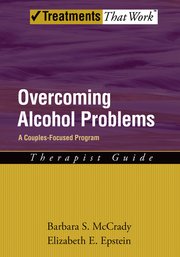 What have we learned from our clinical trials?
Addressing relationship issues along with drinking leads to better drinking and relationship outcomes than focusing solely on alcohol1 
Adding relapse prevention elements to ABCT helps decrease the length of relapse episodes2
Combining ABCT with AA and Alanon does not enhance outcomes2
Couple therapy is more effective than individual treatment3
Couple therapy is more effective than individual treatment for women with other Axis I or Axis II disorders3
Women with AUD have greater hesitancy about conjoint therapy than men with AUD4
For women, providing a blend of individual and conjoint sessions enhances treatment engagement5 

1McCrady, B. S., Noel, N. E., Stout, R. L., Abrams, D. B. & Nelson, H. F. (1991).  Effectiveness of three types of spouse‑involved behavioral alcoholism treatment:  Outcome 18 months after treatment. British Journal of Addictions, 86, 1415‑1424. 
2McCrady, B. S., Epstein, E. E., & Kahler, C. W. (2004).  AA and relapse prevention as maintenance strategies after conjoint behavioral alcohol treatment for men:  18 month outcomes.  Journal of Consulting and Clinical Psychology, 72, 870-878.
3McCrady, B. S., Epstein, E. E., Cook, S., Jensen, N. K., & Hildebrandt, T. (2009).  A randomized trial of individual and couple behavioral alcohol treatment for women.  Journal of Consulting and Clinical Psychology, 77, 243-256.
4McCrady, B. S., Epstein, E. E., Cook, S., Jensen, N. K., & Ladd, B. O. (2011).  What do women want?  Alcohol treatment choices, treatment entry and retention.  Psychology of Addictive Behaviors, 25, 521-529.
5McCrady, B. S., Epstein, E. E., Hallgren, K. A., Cook, S., & Jensen, N. K. (2016).  Women with alcohol dependence:  A randomized trial of couple versus individual plus couple therapy.  Psychology of Addictive Behaviors, 30, 287-299.
Illustrative Outcomes: Rutgers Women’s Treatment Project I
RCT of 102 women with alcohol use disorders and their male partners
Alcohol Behavioral Couple Therapy (ABCT)
Alcohol Behavioral Individual Treatment (ABIT)
Assessed at baseline, post-treatment, and 6- and 12-months post-treatment


McCrady, B. S., Epstein, E. E., Cook, S., Jensen, N. K., & Hildebrandt, T. (2009).  A randomized trial of individual and couple behavioral alcohol treatment for women.  Journal of Consulting and Clinical Psychology, 77, 243-256.
Treatment
Follow-up
Percent Days Abstinent
*
*
*
*
*
*
*
*
*
*
*
*
Months
ABCT and Abstinence
90
100
80
70
60
ABIT
50
ABCT
40
30
20
10
0
3
1
2
4
5
6
7
8
9
10
11
12
13
14
15
16
17
18
Psychopathology and Drinking – Follow-Up
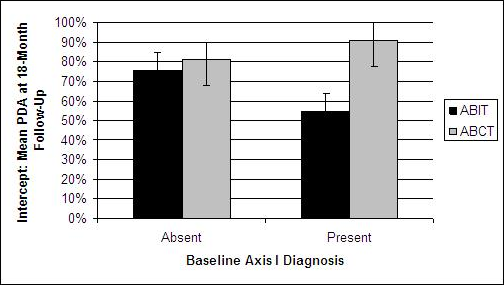 Women who came to treatment with significant psychological problems had more  abstinent days by the end of follow-up after couples rather than individual therapy
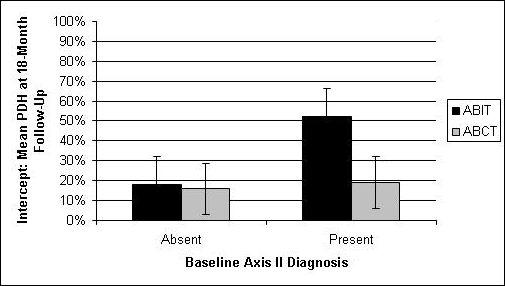 Women who came to treatment with personality disorders had fewer heavy drinking days by the end of follow-up after couples rather than individual therapy
Limitations/challenges of ABCT
Outcomes of ABCT are very positive
However, it has not been adopted widely in clinical practice
Why?
Does not integrate easily with conventional treatment
Takes many sessions
Difficult to learn
Too restrictive (intimate partners only)
Potential solution: brief family involved treatment
What happens in ABCT therapy sessions?
MATES (Mechanisms of Alcohol Treatment Engaging Spouses)
Goals: 
To study what actually happens in ABCT sessions
To examine the impact of the therapist on the behavior of the couple
To examine how the couple’s behavior relates to drinking outcomes



McCrady, B. S., Tonigan, J. S., Ladd, B. O., Hallgren, K. A., Pearson, M. R., Owens, M. D., & Epstein, E. E. (2019). Alcohol Behavioral Couple Therapy: In-session behavior, active ingredients and mechanisms of behavior change. Journal of Substance Abuse Treatment, 99, 139-148.
MATES overview
Used therapy session tapes from four studies of ABCT (186 sessions)
Session 1
Mid-treatment session
Transcribed the sessions
Coded the tapes for:
Therapist behavior
Identified patient (IP) specific utterances and global behavior
Significant other (SO) specific utterances and global behavior
The Coding System – specific behaviors
Positive behavior

Change talk
Support
Collaboration
Giving advice
Providing encouragement/support
Negative behavior

Counter change talk
Contempt
Direct
Confrontation
Neutral behavior


Giving information 
Discussing self
Results: What do they talk about?
Percent of utterances
Positive
Negative
Mid-Treatment Session
The Coding System – global codes
Global codes of behavior across the session (1-5 scales)
SO Support - Alcohol specific
“SO’s overall influence, encouragement, and assistance to the IP when specifically related to the IP’s drinking and abstinence”
SO Support – General
“SO’s overall emotional support, influence, encouragement, and assistance to the IP when specifically related to the IP’s non-alcohol-related goals and concerns”
IP Support – General
“IP’s overall emotional support, influence, encouragement, and assistance to the SO when specifically related to the SO’s goals and concerns”
The Coding System (cont.) – global codes
SO Collaboration
“How well the SO and IP work together to solve problems and communicate with each other in the session”
IP Collaboration
“How well the SO and IP work together to solve problems and communicate with each other in the session”
SO Contemptuousness
“The extent to which SO statements they are critical or warm.  At the high end, this category measures the degree to which the SO conveys disdain, resentment, or sarcasm toward the IP. “
IP Contemptuousness
“The extent to which IP statements are critical or warm.  At the high end, this category measures the degree to which the IP conveys disdain, resentment, or sarcasm toward the SO. “
What does contempt sound like?
Session 1, Male IP
What does contempt sound like?
Session 8 – Female IP
Results: How do they treat each other? (global codes)
Contemptuousness
Results:  Therapist and patient behavior and drinking outcomes
During treatment, couples increased positive behaviors1
Over the course of treatment, couples talked less about drinking1 
Partner advice in the first session predicted poorer drinking outcomes1
Patient contempt towards their partner predicted poorer drinking outcomes1
The degree to which patients expressed motivation to change (versus continuing to drink) predicted better outcomes2
Therapist attempts to enhance motivation were associated with patient and partner expressions of motivation2

1 McCrady, B. S., Tonigan, J. S., Ladd, B. O., Hallgren, K. A., Pearson, M. R., Owens, M. D., & Epstein, E. E. (2019). Alcohol Behavioral Couple Therapy: In-session behavior, active ingredients and mechanisms of behavior change. Journal of Substance Abuse Treatment, 99, 139-148.
2 Borders, A. Z., Gius, B. K., & McCrady, B. S. (in preparation). Change talk and counter-change talk in Alcohol Behavioral Couple Therapy.
MATES:  What did we learn?
Much of ABCT involves the partners talking about themselves and talking about each other
Drinking is a major topic of conversation
Couples spend little time making specific positive statements to each other, but overall they are fairly supportive
A patient expressing contempt to his or her partner bodes poorly for a positive outcome
A partner starting out treatment by giving advice also bodes poorly for a positive outcome
Therapists can enhance clients’ expressed commitment to change; these expressions predict better outcomes
Overall Summary and conclusions
Summary and conclusions
As we know, families with a member with an AUD or other SUD experience multiple challenges 
Families do not understand AUD or SUD
Families want to be engaged with the IP’s treatment, but see barriers to engagement and aren’t sure the IP wants them there
IPs want family members involved in treatment, but aren’t sure they want to be there
Summary and conclusions - 2
Partner-involved outpatient treatment is more effective than individual treatment in decreasing drinking and increasing relationship happiness
Surprisingly, couple treatment works better than individual treatment (in women) when the IP also has other psychological problems
The treatment may be less effective, on its own, for couples where other drugs are the primary problem (results not presented in this talk)
Many women prefer individual therapy 
Offering women a combination of individual and couple therapy works well
Summary and conclusions - 3
Looking “inside” the therapy, we see that:
Couples spend little time making specific positive statements to each other, but overall they are fairly supportive
Contempt is bad for the relationship, and predicts poorer outcomes
Therapists can enhance clients’ expressed commitment to change; these expressions predict better outcomes
Future needed directions in research
User-friendly family-involved treatment
We have developed and conducted preliminary testing of a brief family-involved treatment
Full randomized trial is currently underway (Julianne Flanagan, PI)
Using technology: 
We have developed and conducted a randomized trial of a smartphone app, specifically for families of DWI offenders
Other groups have developed smartphone apps for AUD treatment seekers and their intimate partners
Another group is adding substance-related interventions into non-substance focused relationship therapy (study in progress, Brock Sansbury, Brian Doss,  Andrew Christensen)
More attention to family member outcomes in the context of conjoint/family treatment
Studies combining pharmacotherapies with conjoint/family interventions
Adaptations and testing with diverse populations (e.g., sexual minority couples)

Also see: McCrady, B. S., & Flanagan, J. (2021). The role of the family in alcohol use disorder recovery. Alcohol Research: Current Reviews, 41. https://www.ncbi.nlm.nih.gov/pmc/articles/PMC8104924/
Grant support
National Institute on Alcohol Abuse and Alcoholism
National Institute on Drug Abuse
Thank you!
Questions and Discussion?